November 2017
Integration of WUR to Power Save Mode follow up
Date: 2017-11-05
Authors:
Slide 1
Enrico-Henrik Rantala et al, Nokia
November 2017
Abstract
This presentation recaps the presentation [1] “Integration of WUR to Power Save mode” and proposes text to 11ba SFD [2] to give a definition to WUR mode
Slide 2
Enrico-Henrik Rantala et al, Nokia
November 2017
Short recap
In [1] we proposed to specify WUR mode as an integral part of 802.11 PSM (power save mode)
We believe this would  enable smooth transitions between active, PS and WUR mode
Essence our proposal in [1] is to define WUR mode as a sub mode to PSM (definition proposal to SFD)
One implication would be that transition to WUR mode can happen only after STA is in PSM mode
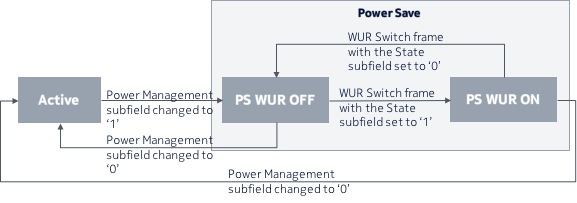 Slide 3
Enrico-Henrik Rantala et al, Nokia
November 2017
References
[1] 11-17-0936-00-00ba-integration-of-wur-to-power-save-mode
[2] 11-17-0575-05-00ba-spec-framework
Slide 4
Enrico-Henrik Rantala et al, Nokia
November 2017
Straw poll
Do you agree to add to the 11ba SFD, under chapter “4.5 WUR mode” the following:
WUR mode is a sub mode of PSM (power save mode)
Yes/No/Abstain
Slide 5
Enrico-Henrik Rantala et al, Nokia